Text Features withScaredy Squirrel
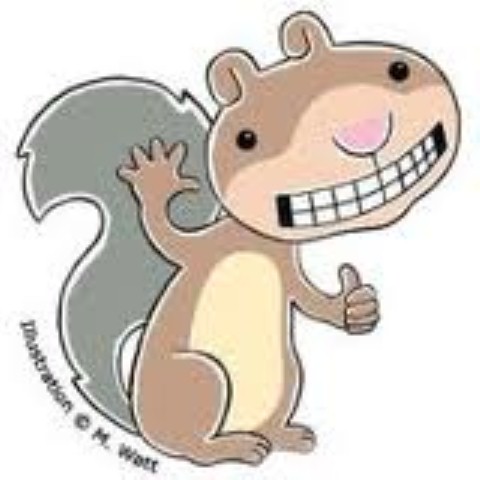 Deborah Goff
Old Wire Road
Elementary
Labels and CaptionsLabels and captions give you information about pictures in the text.  It is important to read the labels and captions in the text.
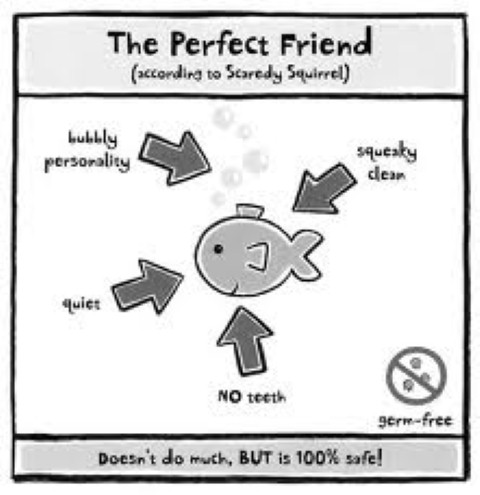 Timelines:  Timelines can help you understand when events happened.  Sometimes texts have timelines to show how events fit into the story.
Maps and Directions
Maps can show you where events happened.  

A map can also show you how to travel from one place to another.
Symbols and steps:  Symbols help you understand pictures or maps.  Steps help you know what to do in the correct order.
Steps
Symbols
Bold words:  Bold words are used to help the reader identify important vocabulary or ideas in the text.
Table of Contents:  Tells you about how the book in organized and what the book might be about.